EP2022-051
9月16号场地勘察
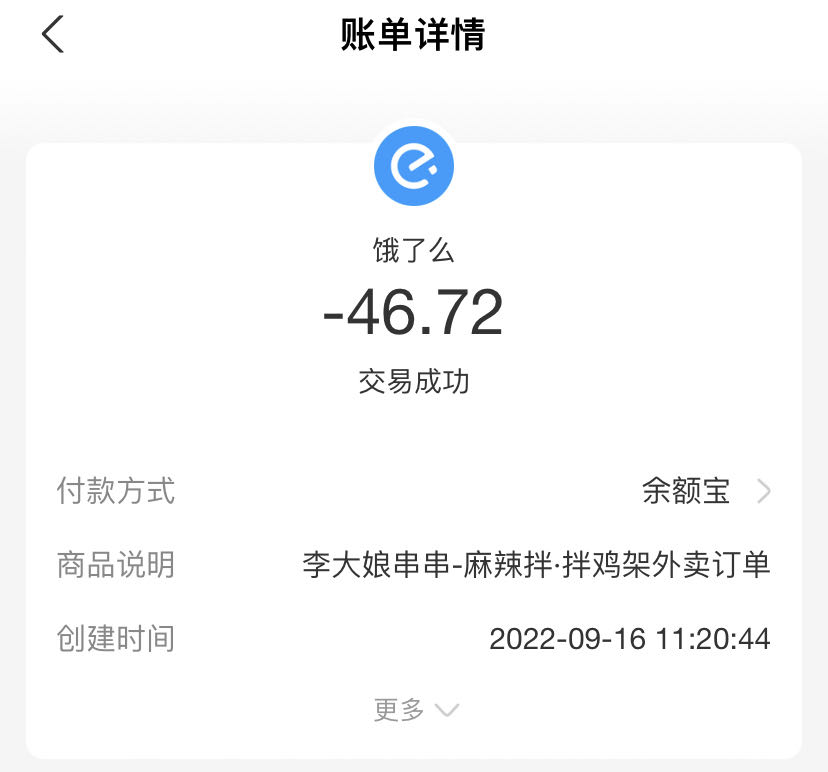 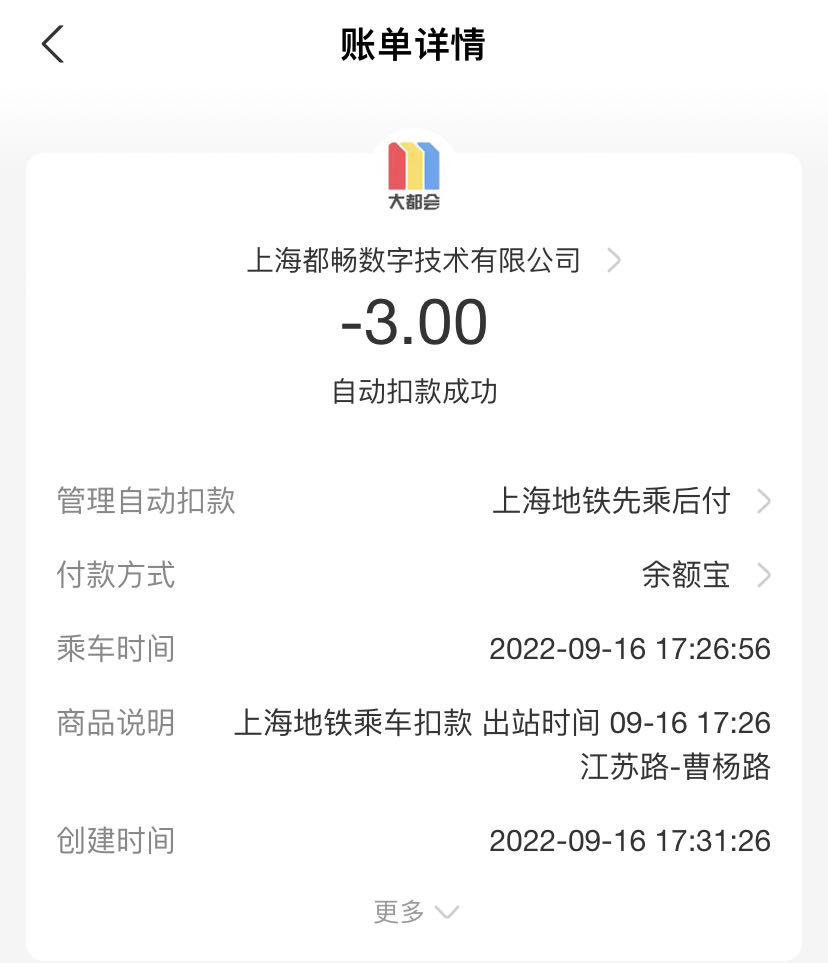 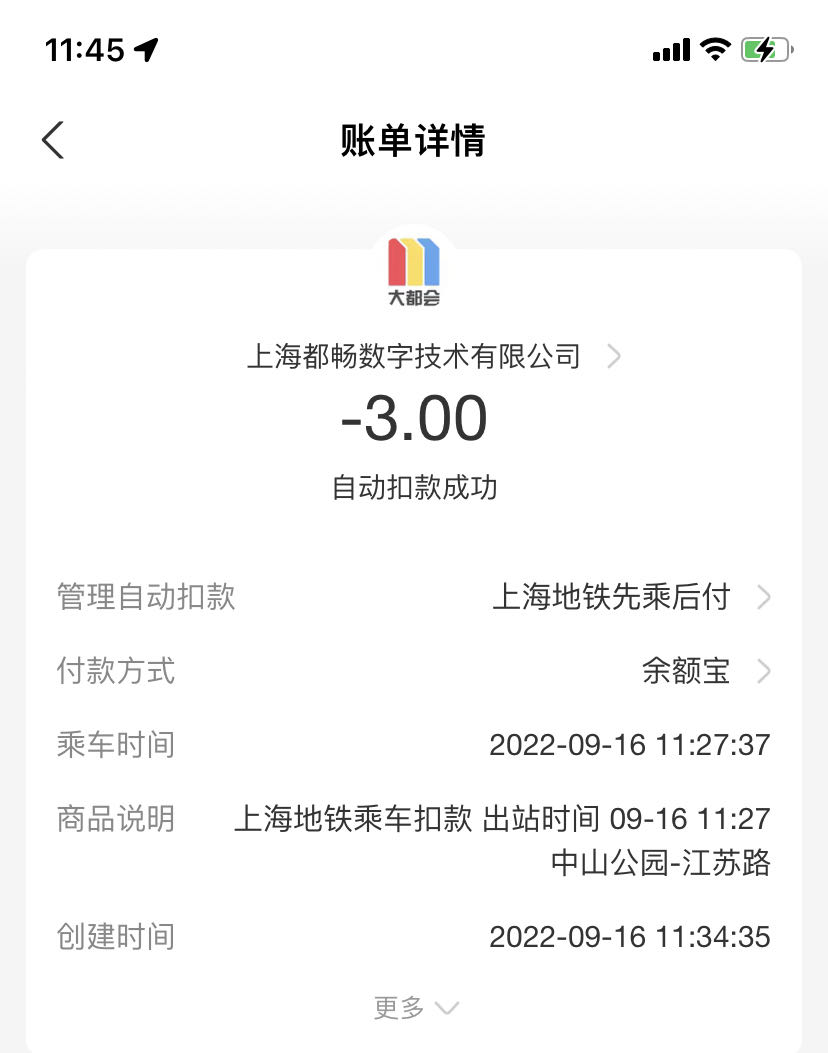 地铁6元
餐费46.72元
10月9号
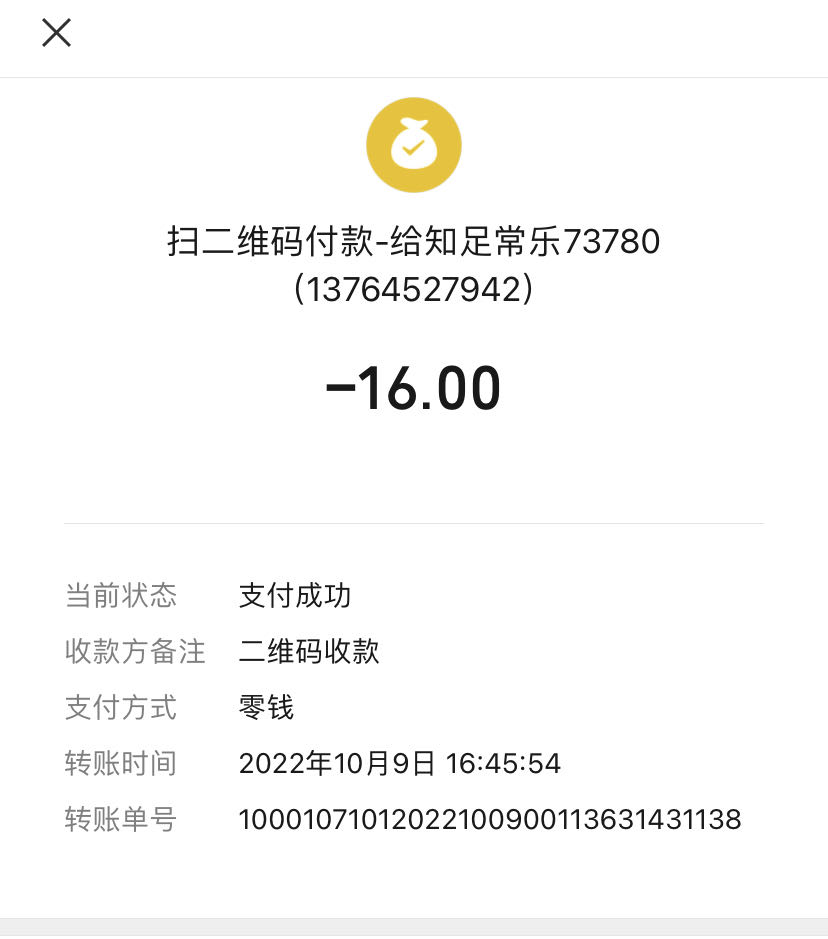 物资运送16元
10月12号
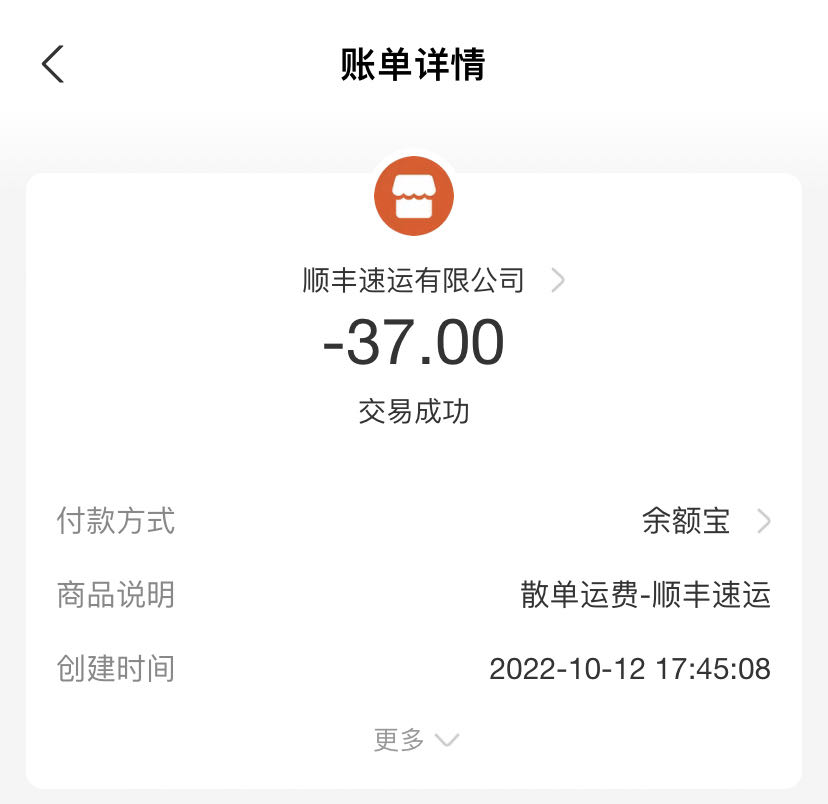 快递费37元
10月13-21号车费
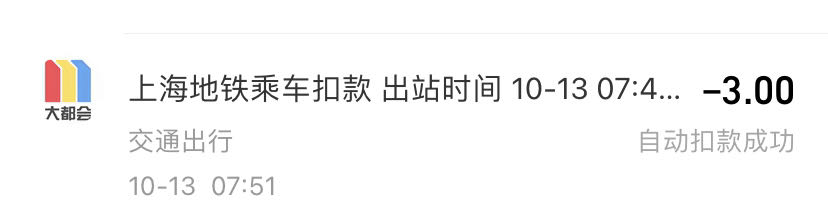 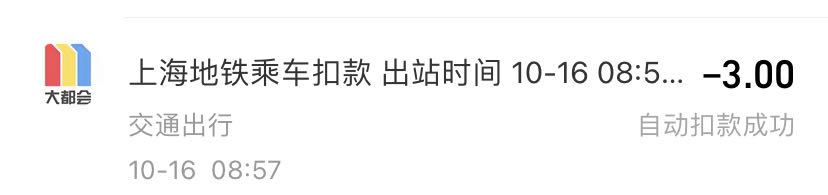 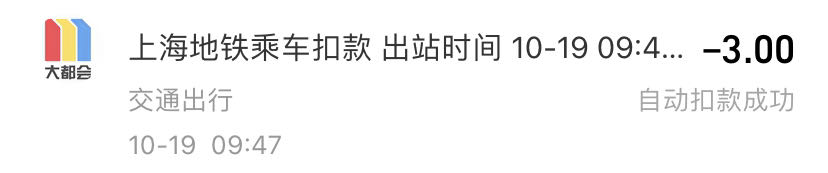 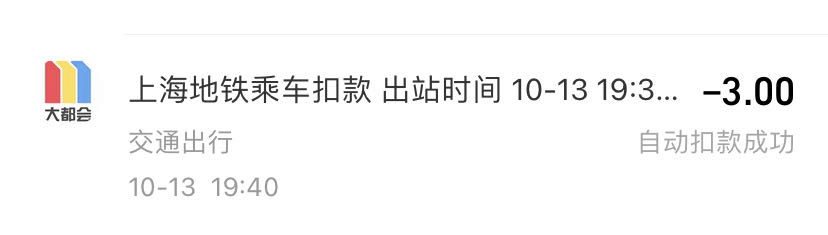 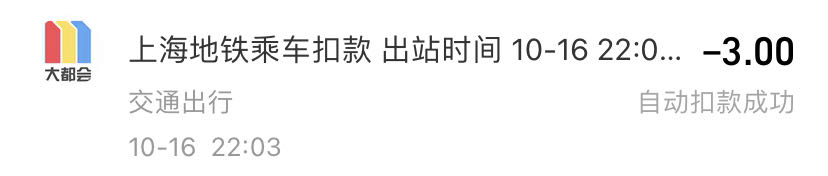 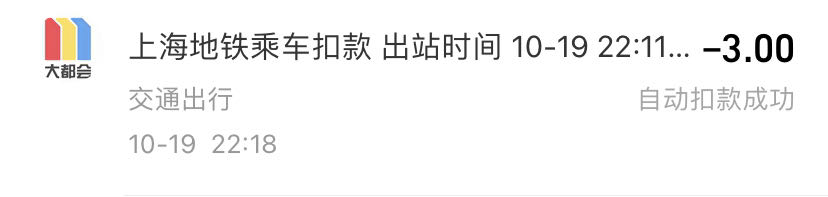 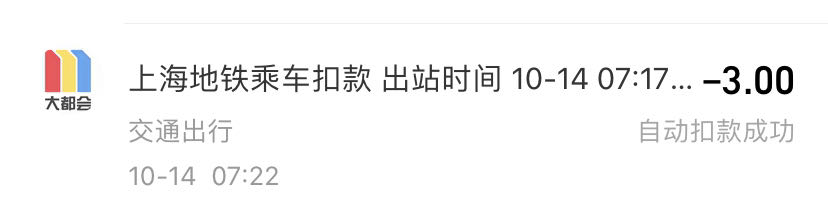 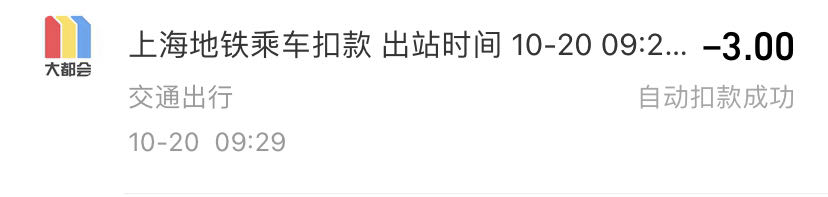 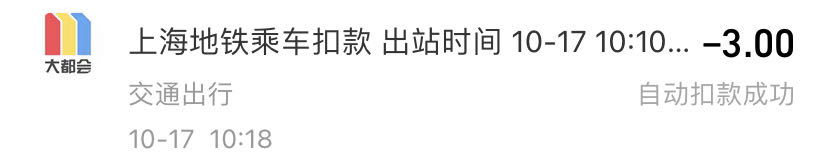 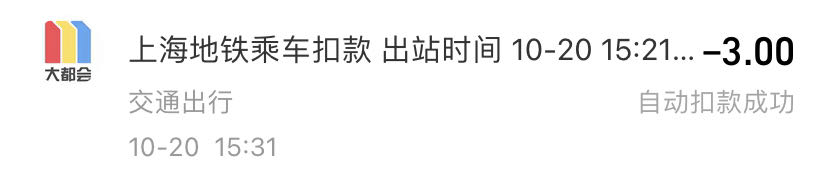 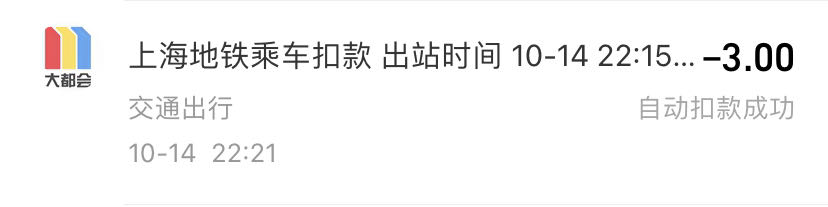 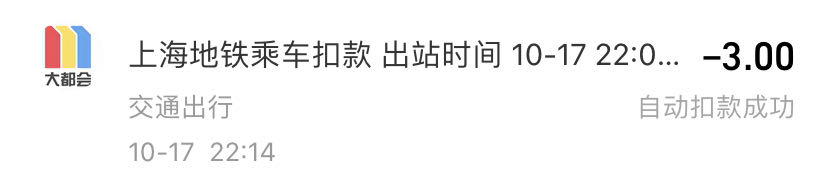 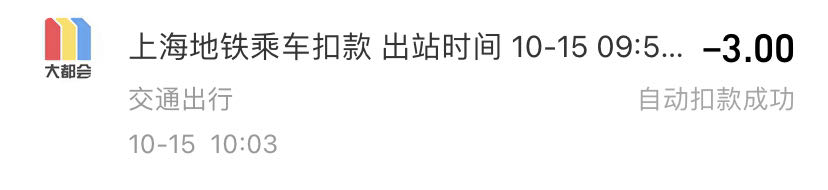 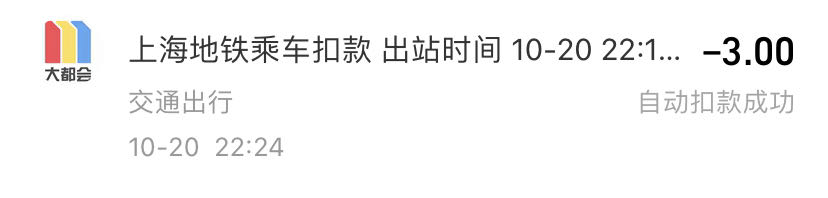 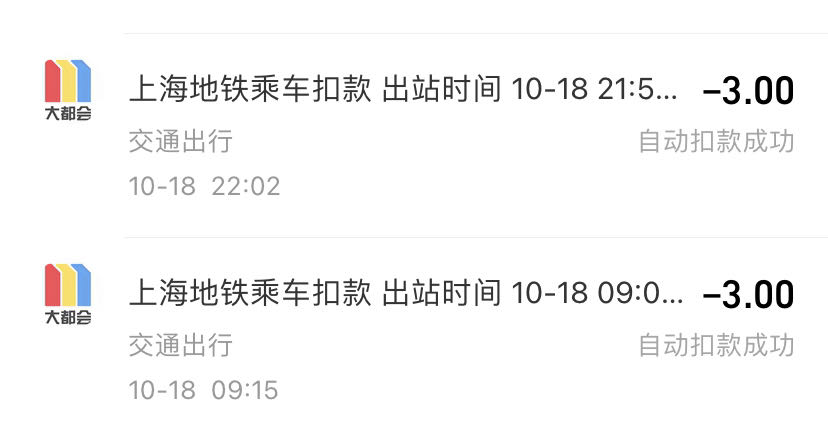 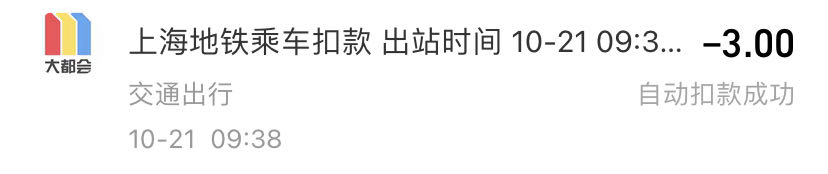 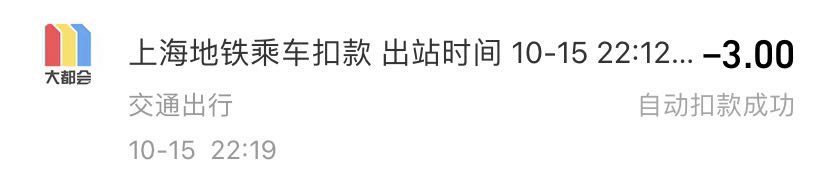 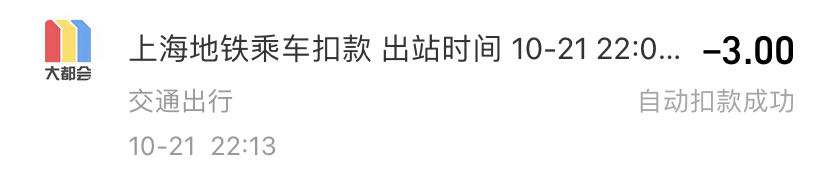 地铁费57元
10月13号
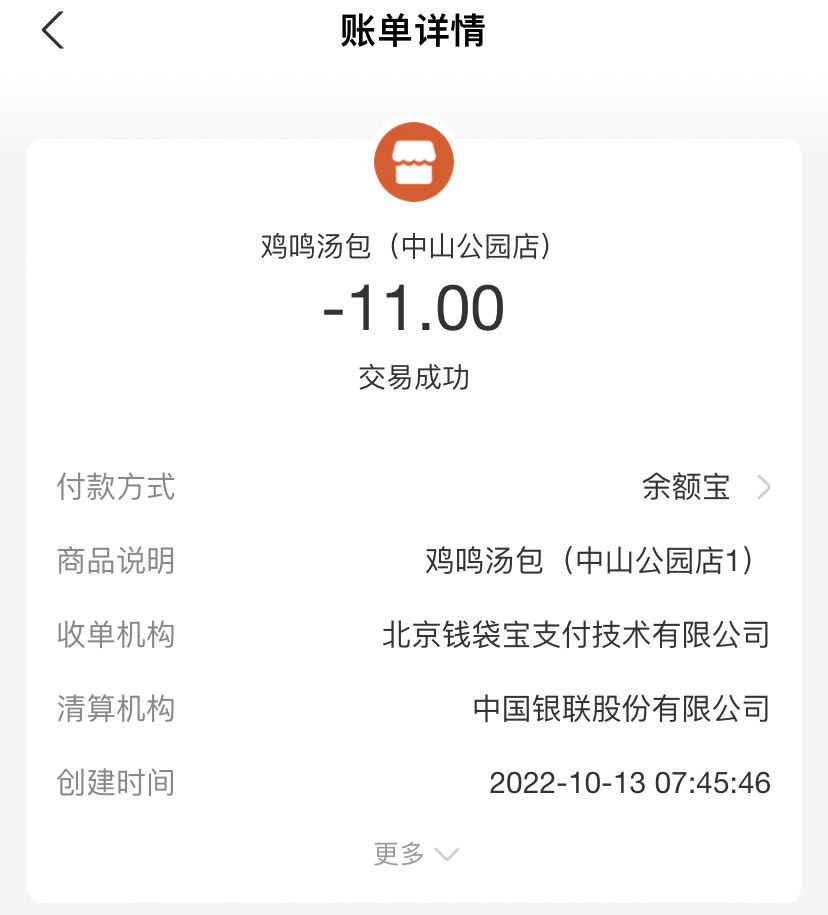 早餐11元 吴俊
10月14号
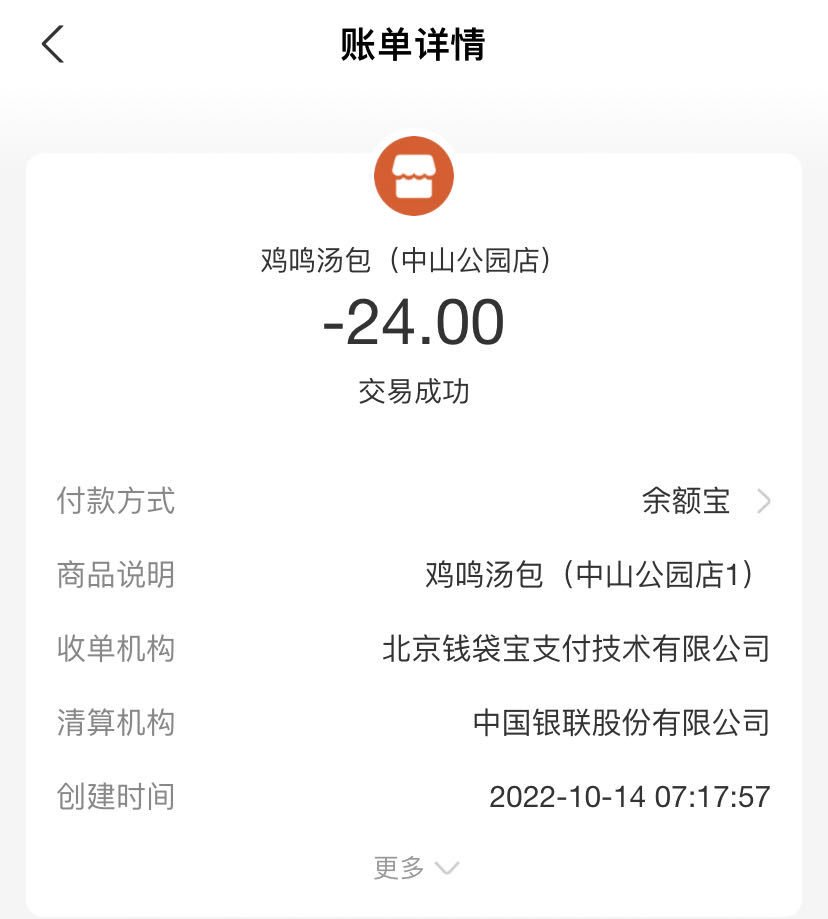 早餐24元 吴俊
10月17号
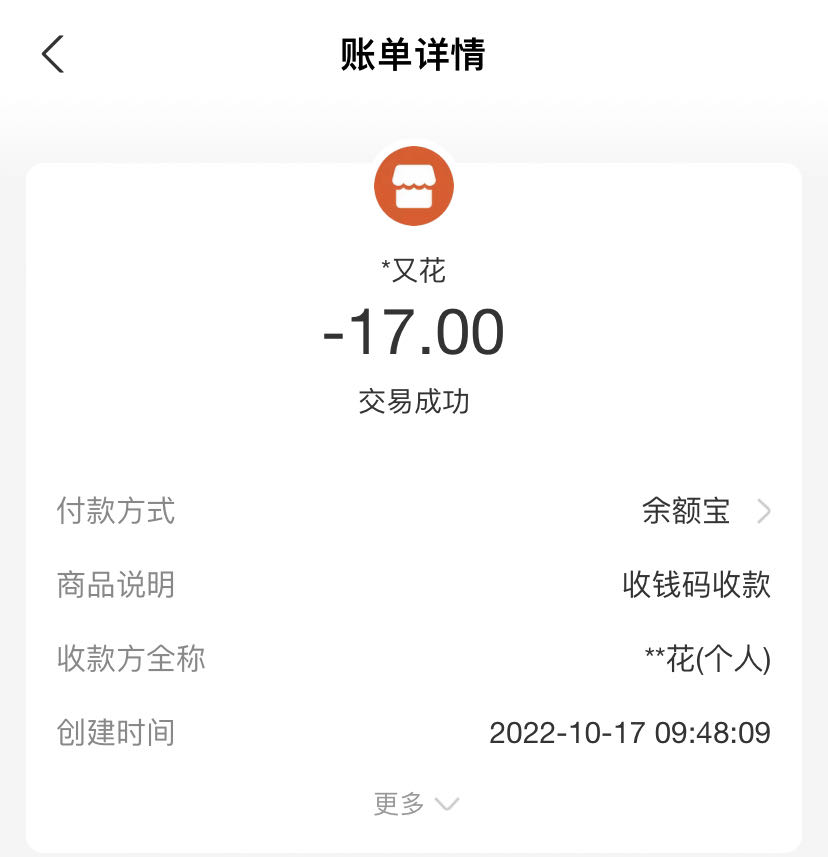 早餐17元
10月18号
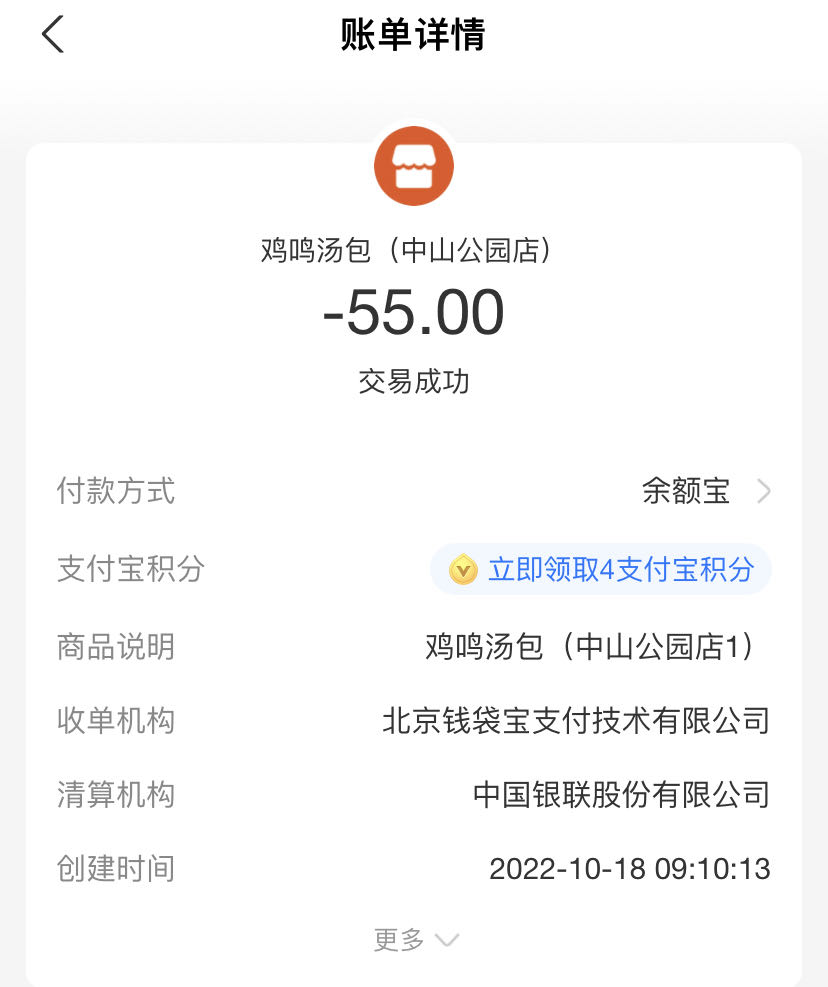 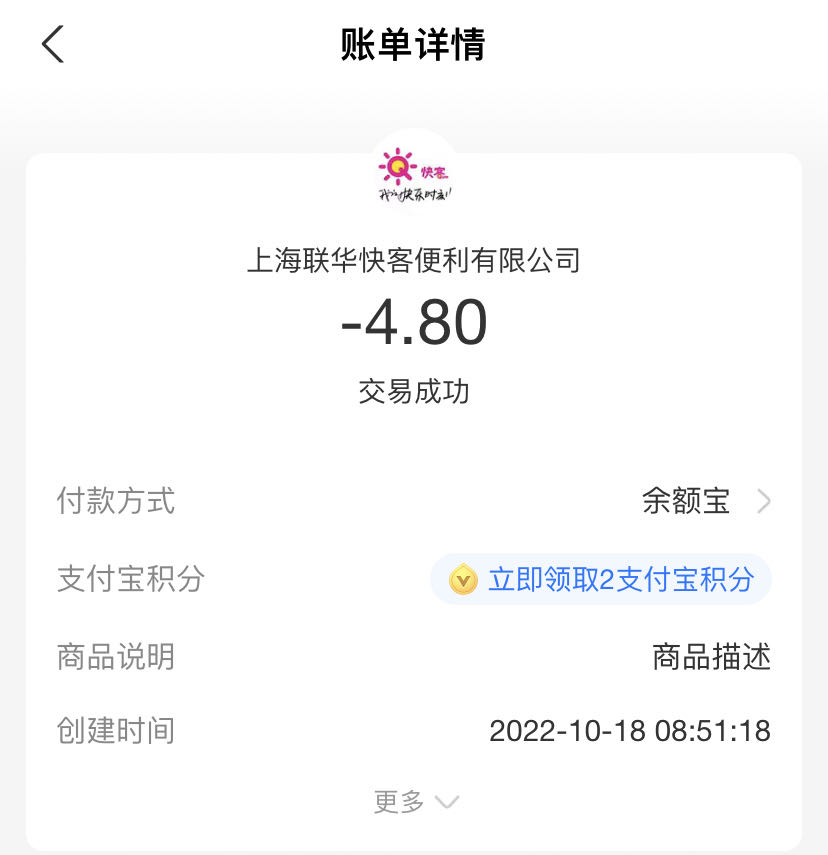 早餐59.8元 吴俊 nana 庞凯 韩蕾 李文青
10月19号
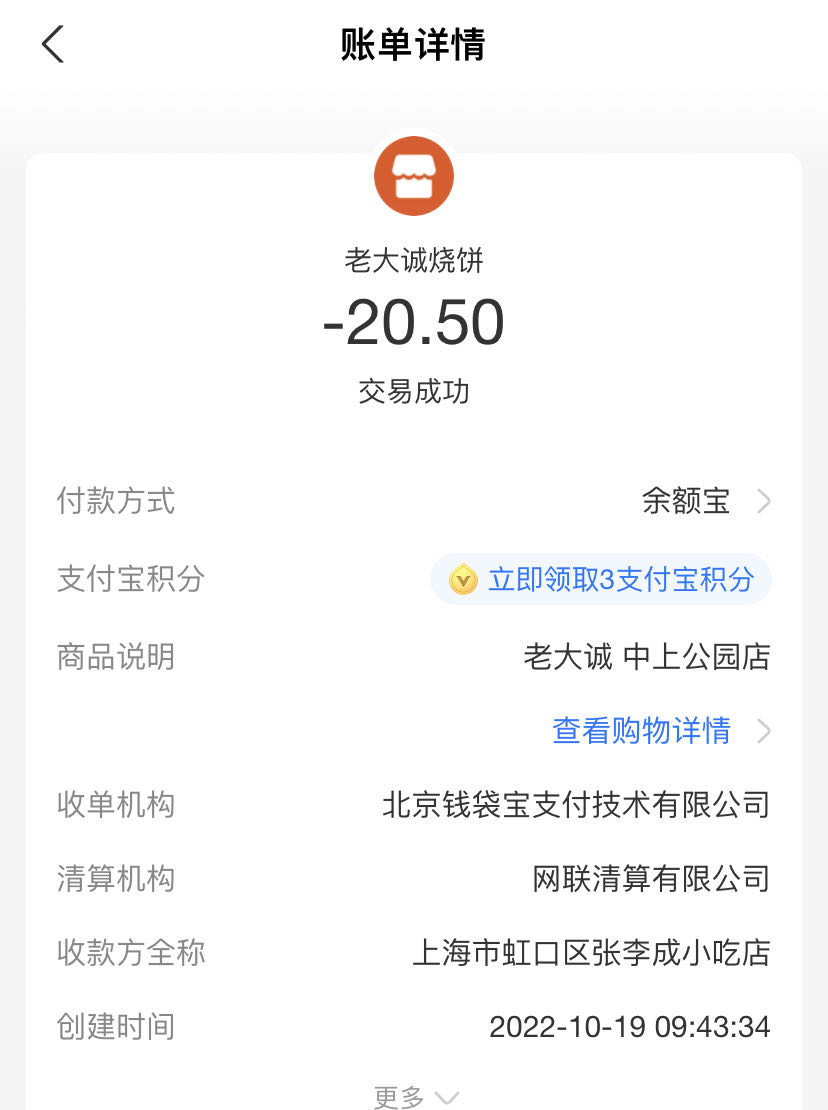 早餐20.5元 吴俊